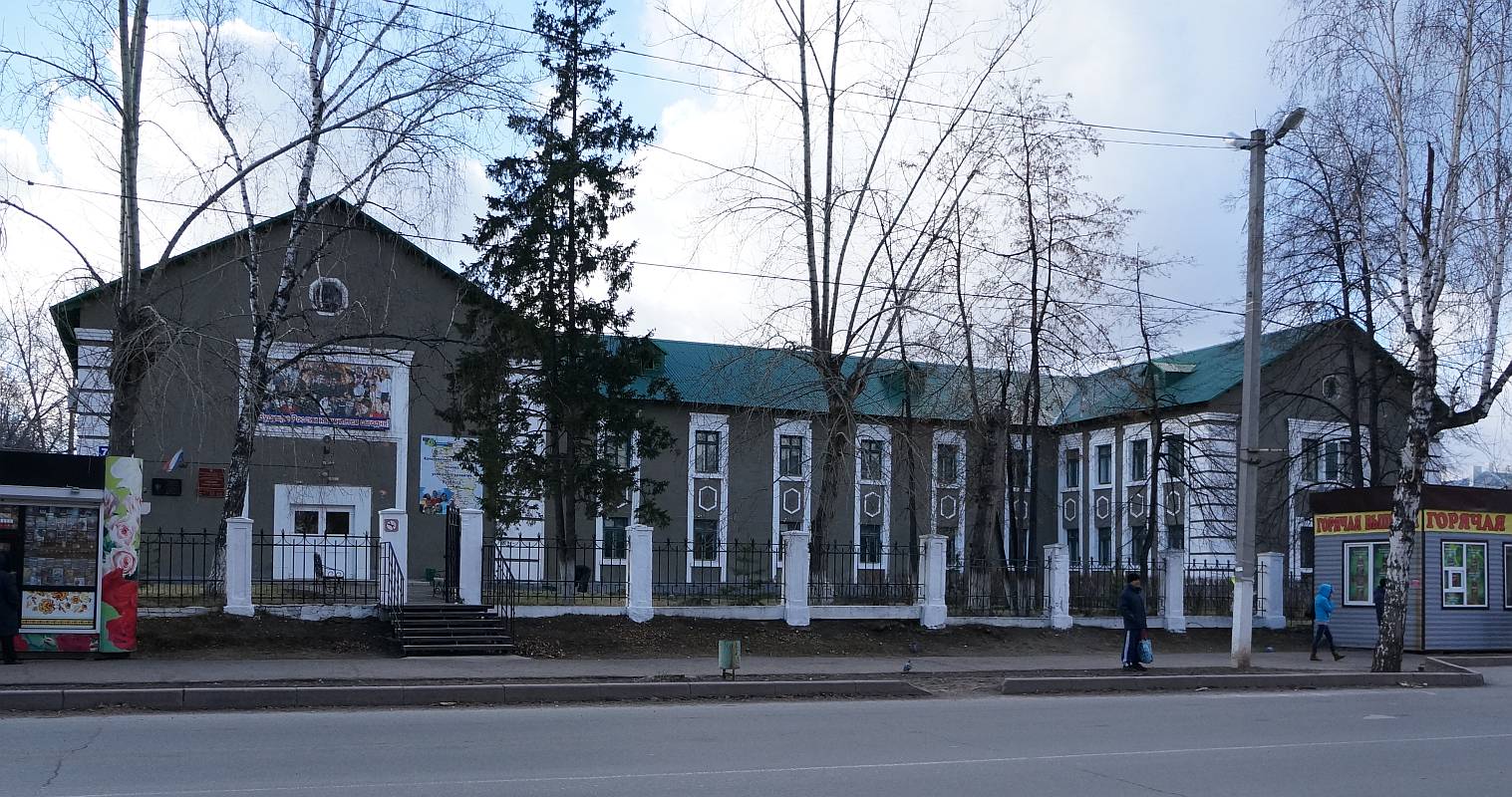 МУНИЦИПАЛЬНОЕ БЮДЖЕТНОЕ ОБЩЕОБРАЗОВАТЕЛЬНОЕ УЧРЕЖДЕНИЕ «ЛИЦЕЙ ГОРОДА ЮРГИ»
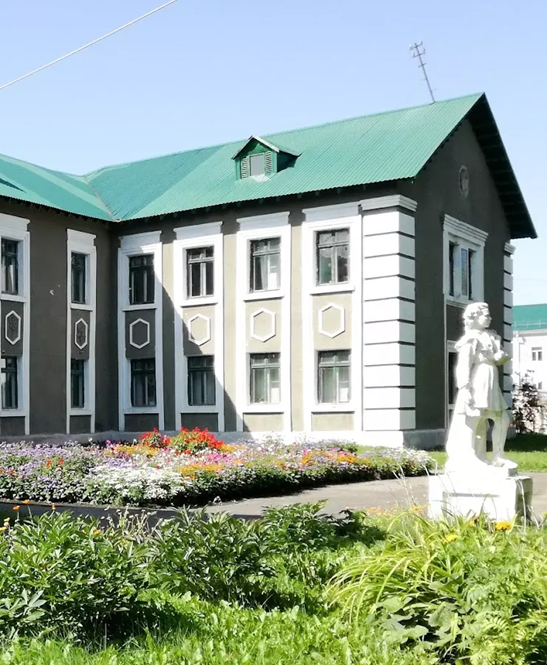 1991г. – СОЗДАНИЕ ШКОЛЫ ДЛЯ ОДАРЕННЫХ ДЕТЕЙ1995Г. - ПРИСВОЕН СТАТУС ЛИЦЕЯ
Обязательные внеурочные занятия
Разговоры о важном

Профориентация «Россия – мои горизонты»
 
Функциональная грамотность
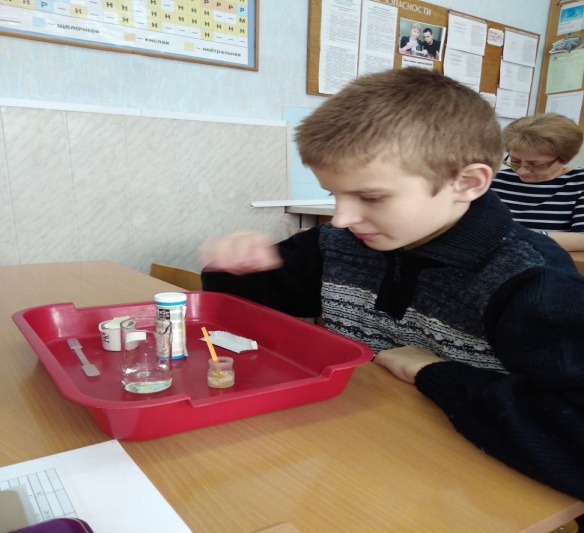 КУРСЫ ВНЕУРОЧНОЙ  ДЕЯТЕЛЬНОСТИ
- «Эрудит»
- «Лаборатория астрофизики»
-  «Путешествие в науку»
- «Наука опытным путем» 
-  «Финансовая грамотность»
- «Компьютерная графика»
- «Занимательная биология» 
- «Математические игры»
- «Фейерверк опытов»
-  «Будь здоров!»
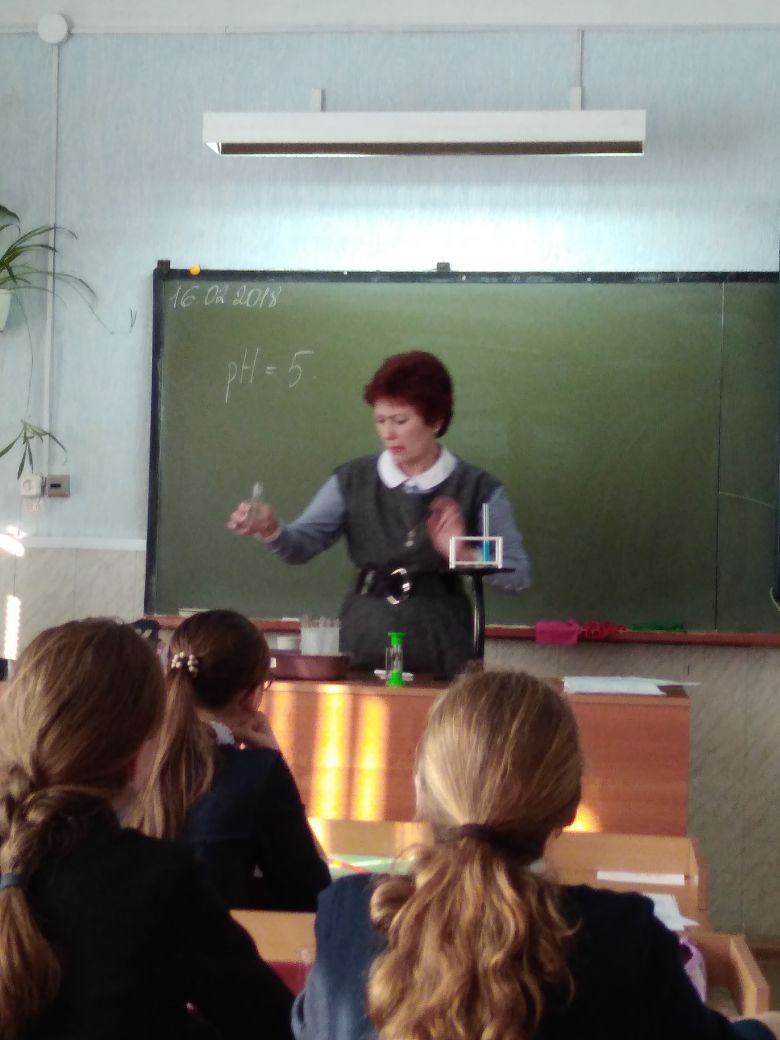 Список литературы  для чтения
(на сайте)
Дневник чтения
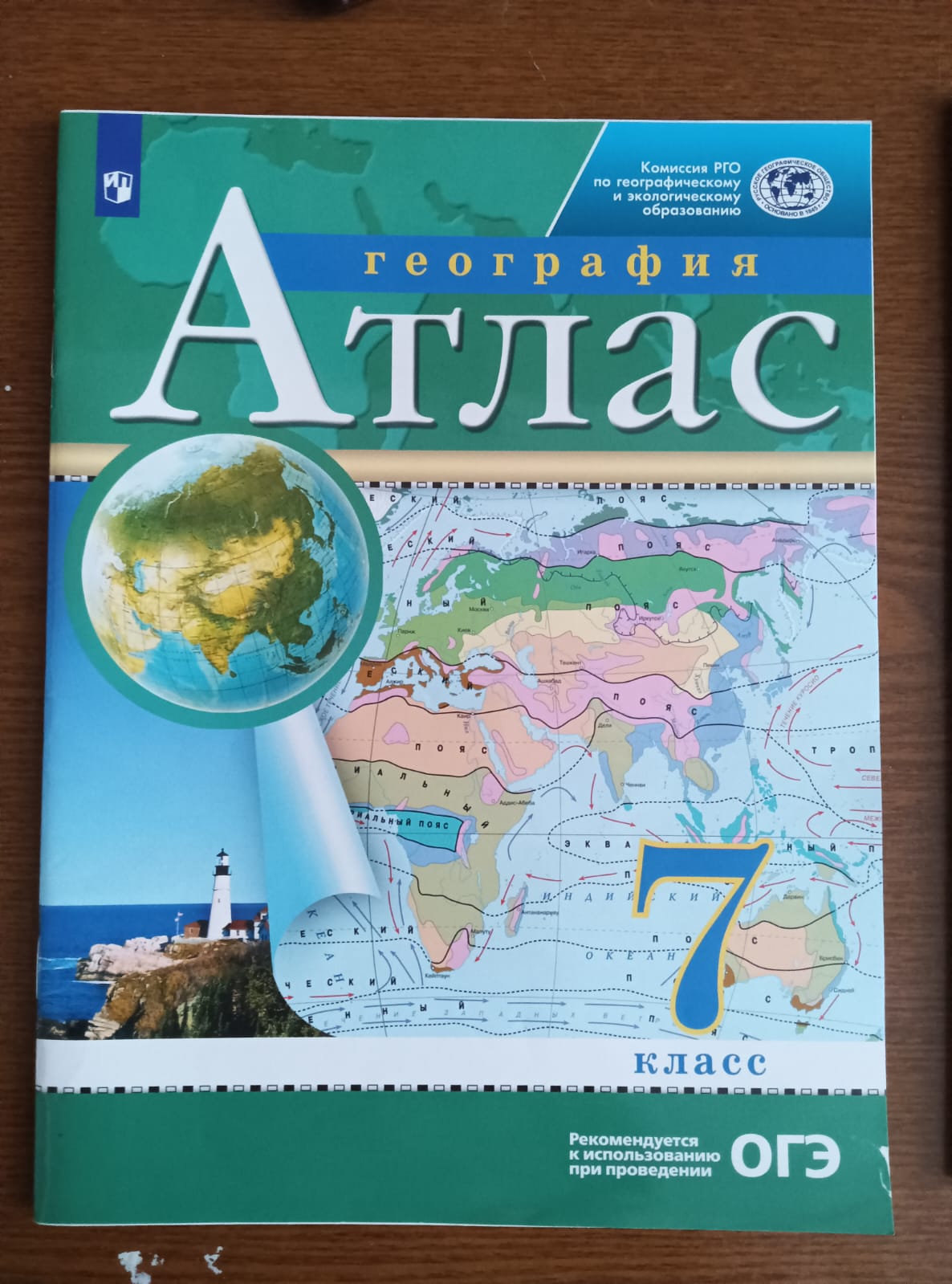 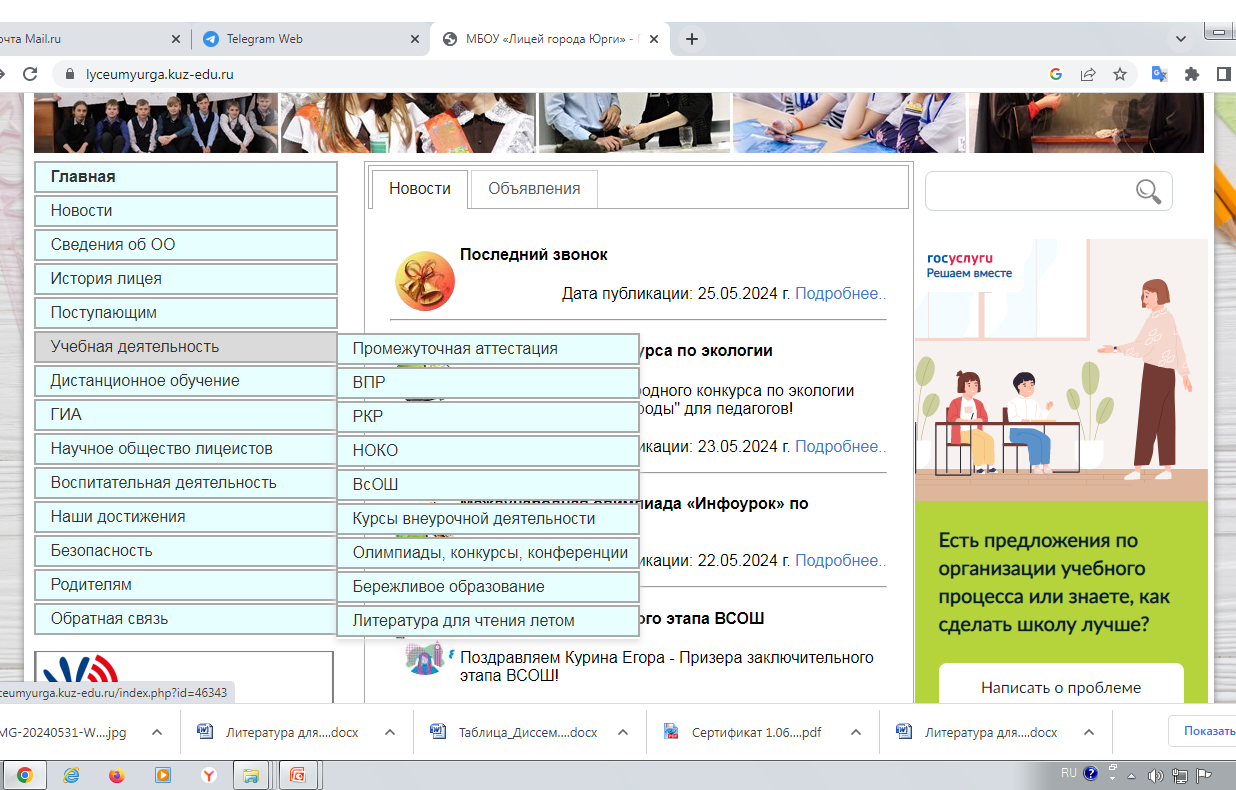 7 КЛАСС
Древнерусские повести. ‌«Поучение» Владимира Мономаха (в сокращении).Повесть о Петре и Февронии Муромских".
А. С. Пушкин.  «Повести Белкина» ‌(«Станционный смотритель» и др.).‌‌ Поэма«Полтава»‌ (фрагмент).‌‌
М. Ю. Лермонтов.  «Песня про царя Ивана Васильевича, молодого опричника и удалого купца Калашникова». 
Н. В. Гоголь. Повесть «Тарас Бульба». 5.
И. С. Тургенев. Рассказы из цикла «Записки охотника»(«Бирюк», «Хорь и Калиныч» и др).‌‌6.
Л. Н. Толстой. Рассказ «После бала». 
Н. А. Некрасов. Стихотворения. «Размышления у парадного подъезда»,«Железная дорога» и др.‌‌
М. Е. Салтыков-Щедрин. Сказки  «Повесть о том, как один мужик двухгенералов прокормил», «Дикий помещик», «Премудрый пискарь».
Произведения отечественных и зарубежных писателей на историческую тему ‌(не менее двух). Например, А. К. Толстого, Р. Сабатини, Ф. Купера.‌‌ 
А. П. Чехов. Рассказы.  «Тоска», «Злоумышленник» и др.‌‌
М. Горький. Ранние рассказы. «Старуха Изергиль» (легенда о Данко).
Сатирические произведения отечественных и зарубежных писателей ‌(неменее двух). Например, М. М. Зощенко, А. Т. Аверченко, Н. Тэффи, О. Генри, Я.Гашека.‌‌
.А. С. Грин. Повести и рассказы ‌(одно произведение по выбору). Например,«Алые паруса», «Зелёная лампа» и др.‌‌14.
М.А. Шолохов. «Донские рассказы» ‌(один по выбору). Например, «Родинка», «Чужая кровь» и др.‌‌15. 
А. П. Платонов. Рассказы ‌(один по выбору). Например, «Юшка», «Неизвестный цветок» и др.‌‌
16.В. М. Шукшин. Рассказы ‌(один по выбору). Например, «Чудик», «СтенькаРазин», «Критики» и др.‌‌
Произведения отечественных прозаиков второй половины XX – начала XXI века ‌(не менее двух). 
  Например, произведения Ф. А. Абрамова, В. П. Астафьева,В. И. Белова, Ф. А. Искандера и др.‌‌18.
Тема взаимоотношения поколений, становления человека, выбора им жизненного пути
   ‌(не менее двух произведений современных отечественных и зарубежных писателей). 
   Например, Л. Л. Волкова. «Всем выйти из кадра», Т. В.Михеева. «Лёгкие горы», У. Старк. «Умеешь ли ты свистеть, Йоханна?» и др.‌‌Зарубежная литература.19.
М. де Сервантес Сааведра. Роман «Хитроумный идальго Дон Кихот Ламанчский» ‌(главы по выбору).‌‌20.
Зарубежная новеллистика ‌(одно-два произведения по выбору). Например, П.Мериме. «Маттео Фальконе»; О. Генри. «Дары волхвов», «Последний лист».‌‌
А. де Сент Экзюпери. Повесть-сказка «Маленький принц».
Требования к  внешнему виду
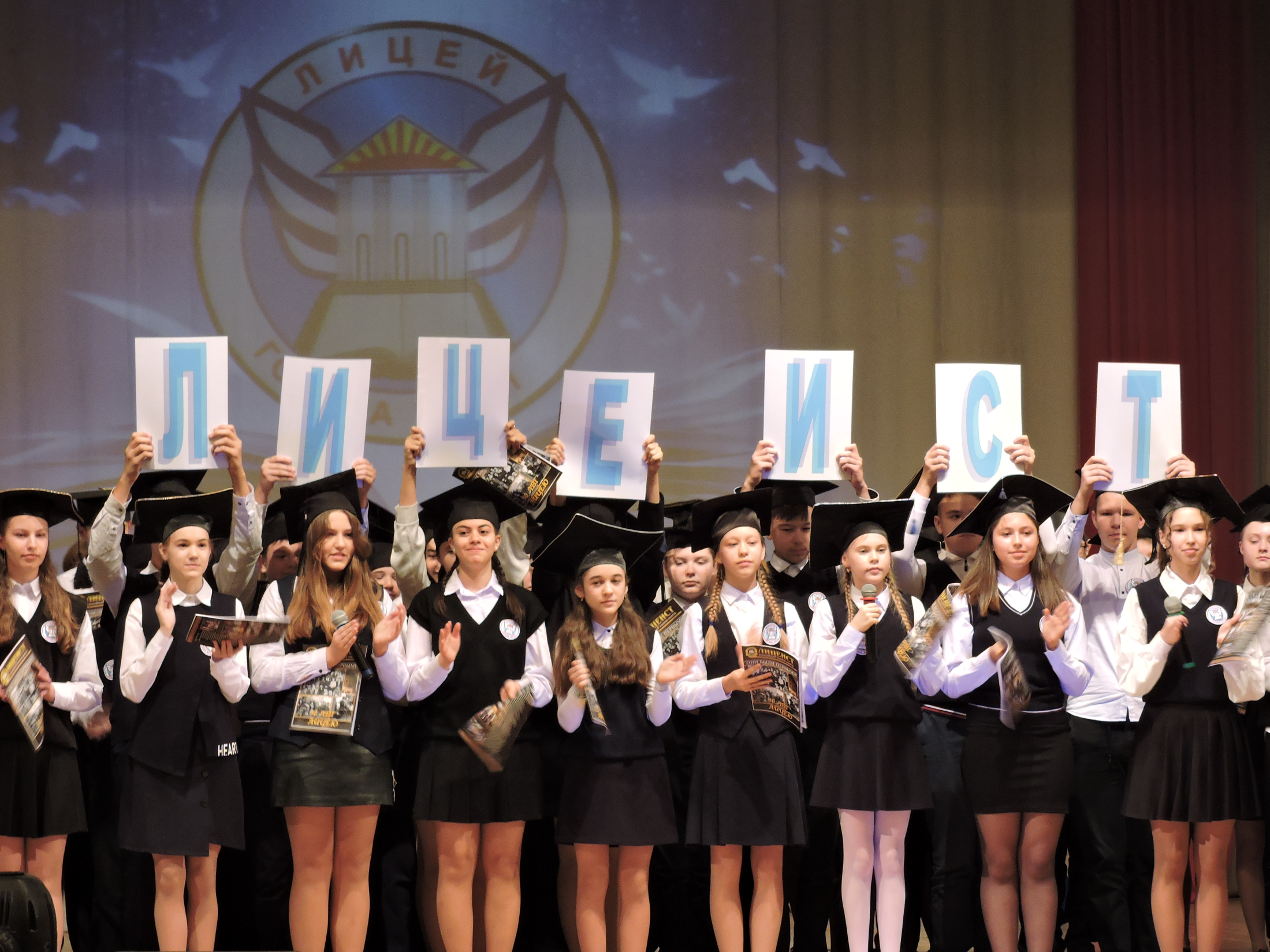 Прием документов
Прием документов: (заявление,  личное дело, справка о регистрации по месту жительства) 
    до 10 июня                              

Выдача учебников – август. График на сайте лицея 

Организационное собрание  по классам – 27 августа  

Интенсив – смена  28-29 августа,   11.00